TURKISH
 NATIONAL 
EDUCATION SYSTEM
TURKISH NATIONAL EDUCATION SYSTEM
(CONSTITUTION)
MINISTRY OF NATIONAL EDUCATION
DIRECTORSHIP OF PROVINCE
DIRECTORSHIP OF COUNTRY
SCHOOLS
Special Education For Disabled
Primary School
Pre-School
Common Education
ch
Secondary-Primary School
Higher Education (University)
High School
Pre-School Institutions

They are optional private and state schools
They are kindergartens (0-2 ages)
Nursery Schools (3-5 ages)
Preparation Nursery Schools(6 Ages)
Primary Schools

They are compulsory Private and State Schools. Students are from 66 months to ten years old.
They just give the basic education.
These institutions are;
Free boarding primary schools
Ordinary day schools 
Mobile educating(transporting students) schools
Secondary Primary  Schools (10-14 Years)

Primary Education Secondary Schools are;
İmam(Religious Leader) Secondary Schools
Ordinary Secondary Schools
They are compulsory, free boarding and day schools. Mobile education is also possible.
Secondary Education
A. Academic High Schools

B. Vocational High Schools

C. Skill Schools
A. Academic High Schools

Science High Schools

Anatolian High Schools

Social Sciences High Schools
B. Vocational High Schools

Technical High Schools
Commerce High Schools
Health and Medicine High Schools
Land Registry and Cadastry High Schools
Aerology High Schools
Military Schools
Police Vocational High Schools,
C. Skill Schools

Sports High Schools and Fine Arts High Schools
The education in these schools are for four years. 
15-19 years old students 
Boarding, day and mobile educating schools
Registration to schools is done according to the result of the exams assessing the students skill
Higher Education (University)
YÖK(Higher Education corporation)

Faculty( Generally four years except for Medicine and Enginering Faculty) 
Upper Secondary Education(two years)
Vocational Upper Secondary Education(two years)
Master’s Degree
Students are accepted by central University Entrance Exams
Vocational High School students can go on Upper Secondary Education without having an axam.
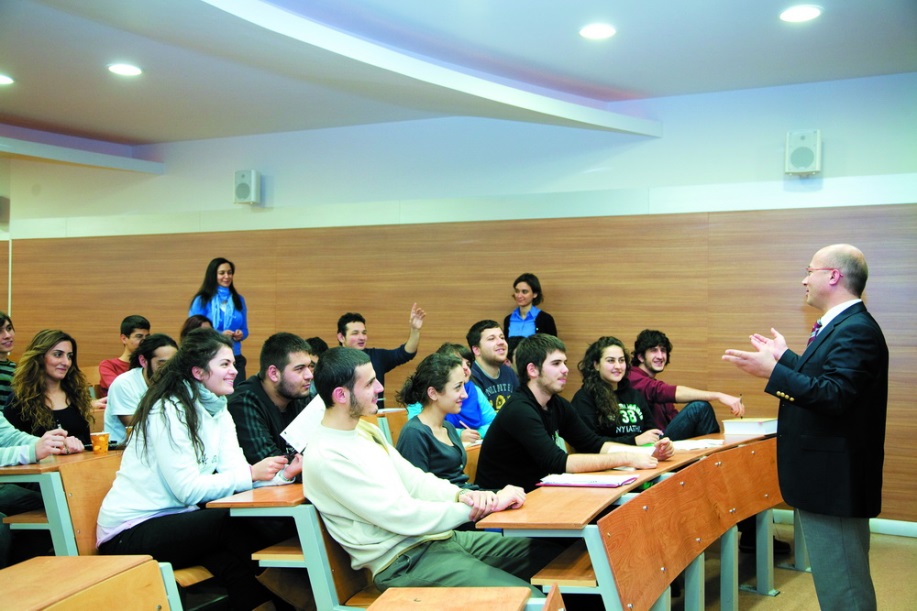 Other Education Centers

Common Public Education 
Special(for Disabled) Education Centers
Common Public Education 

Public Education Institutions( A very large scope of education depending on the demand of students)
Vocational Education Instutitions
In Service Traininig centers
Private Courses
Evenining Schools
Distant Training(Primary, Secondary, High School)
Advanced Technical School for girls
Special(for Disabled) Education Centers
Special(for Disabled) Education Centers

These schools are for deaf, blind and Mentally disadvanteged children. They are private and state schools. Students are registered according to the level of their handicap.
Private schools are paid by the government.